Chat for Students at the time of lesson
English Model Lesson
. Day:   Thursday                    .Date:  10 December 2020                      .Time: 9 a.m
T. Wala’a Alradadi
Thank you for joining me.
 I’m so glad to have you on board and look forward to achieve your goals and aspirations.
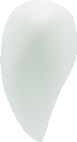 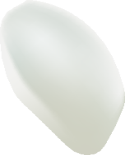 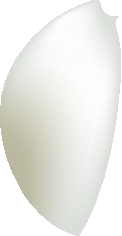 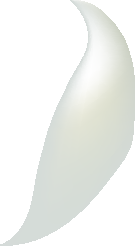 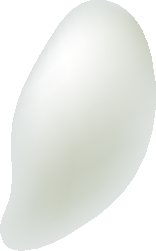 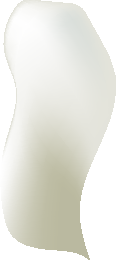 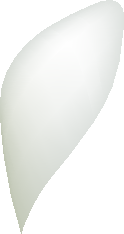 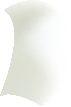 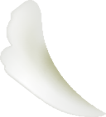 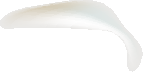 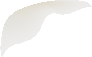 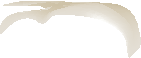 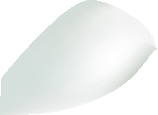 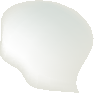 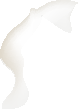 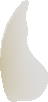 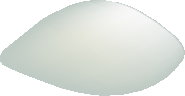 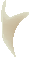 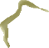 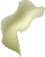 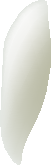 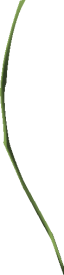 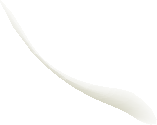 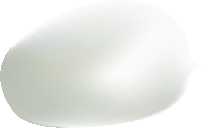 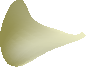 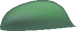 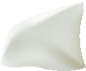 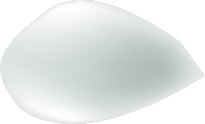 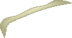 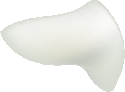 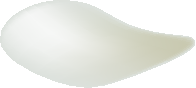 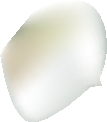 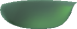 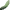 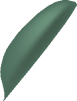 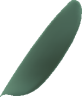 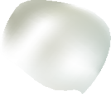 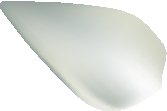 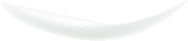 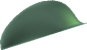 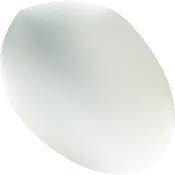 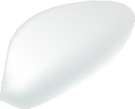 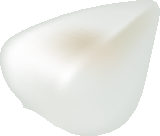 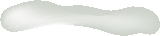 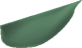 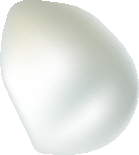 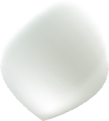 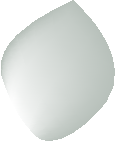 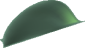 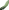 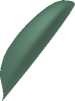 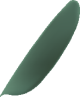 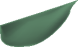 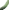 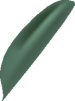 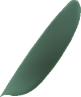 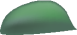 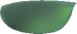 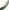 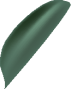 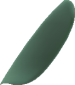 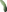 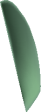 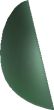 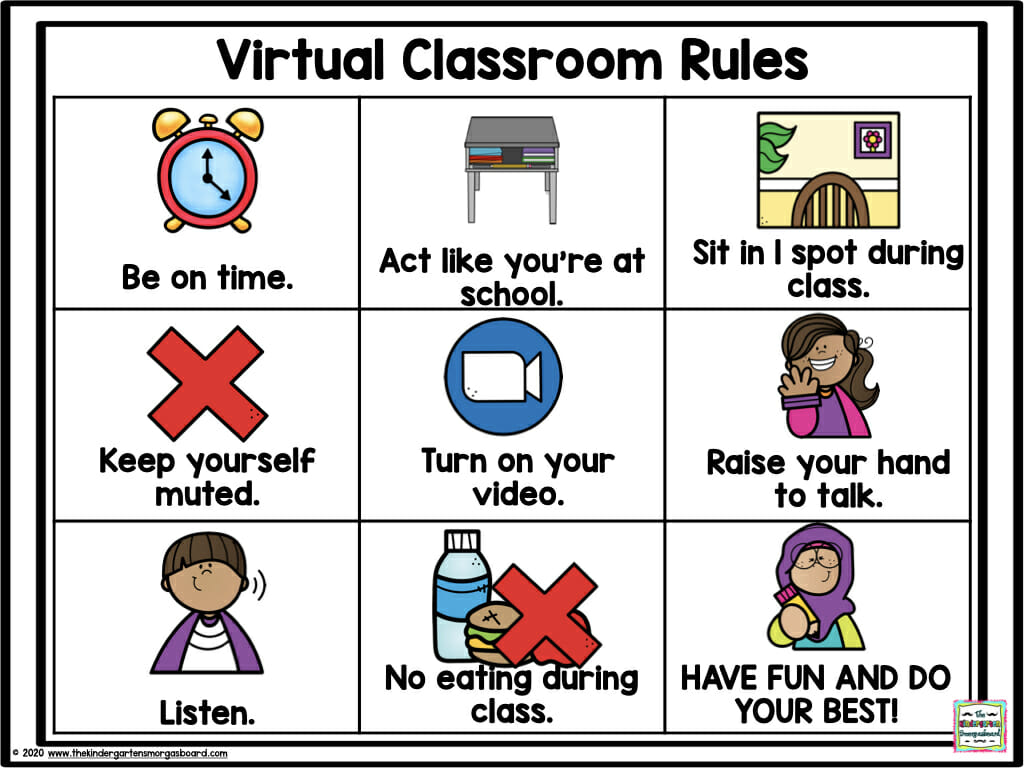 NEW NORMAL
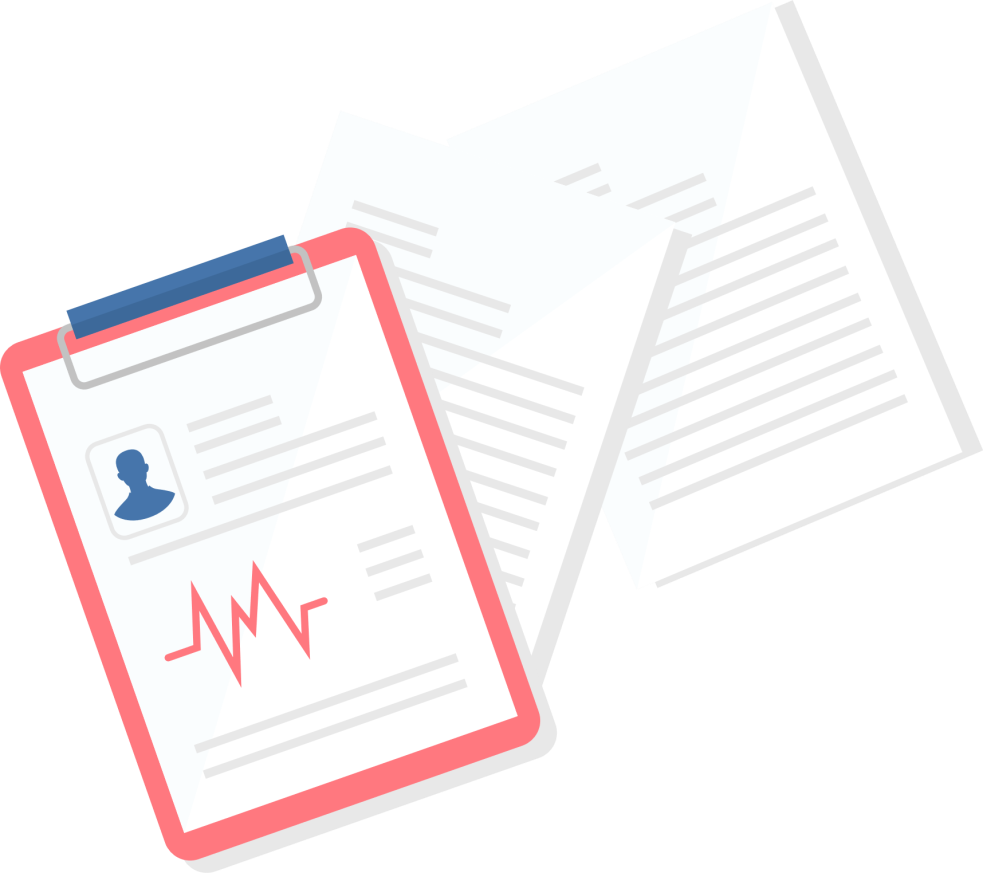 Unit 8
What’s Wrong?
. Listen and Discuss
Page 64 -65
By T. Wala’a Alradadi
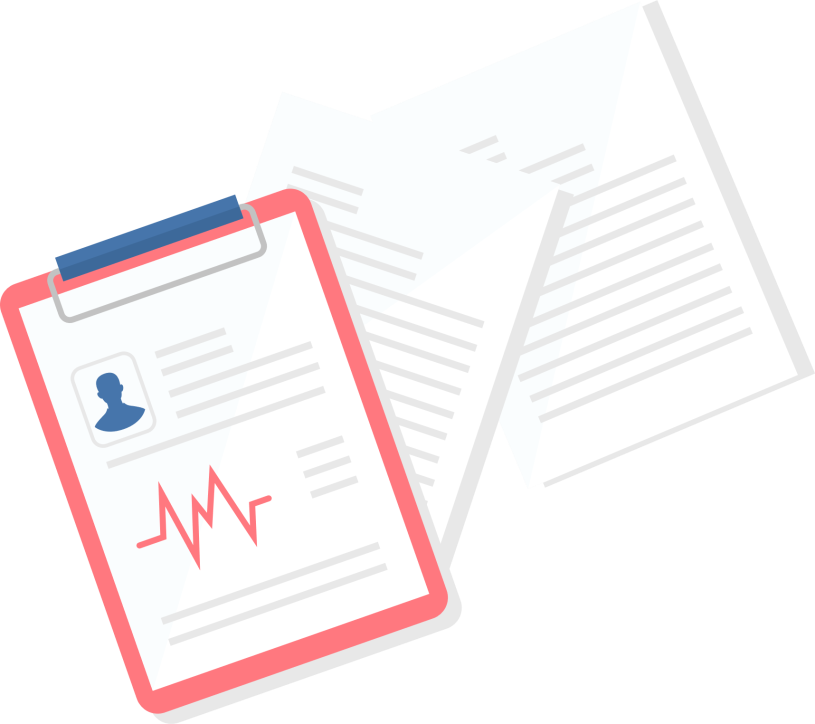 Warm up
. What are the most common illnesses you know about?
. Why we are using online learning now?
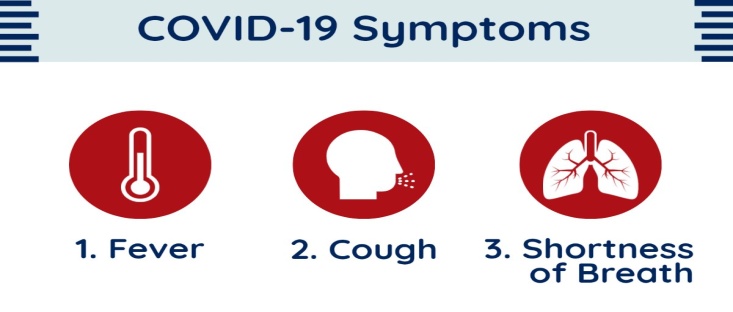 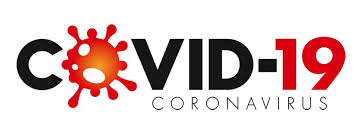 . What do you think happened to the boys on their school trip to the zoo?
Lesson objectives
* Talk about illnesses and their symptoms.
* Describe pictures using the new vocabulary.
* Act  the conversation in pairs.
* Relate body parts to illnesses.
* Give advices concerning health & illnesses.
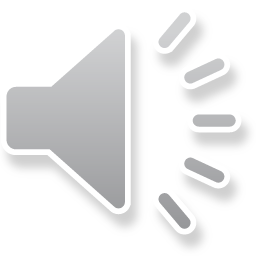 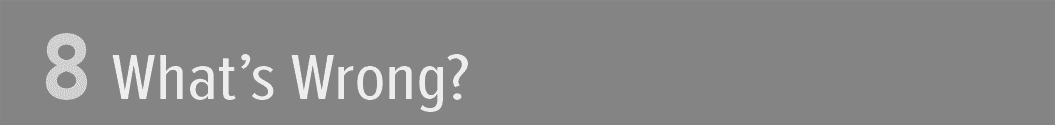 What happened to the kids?
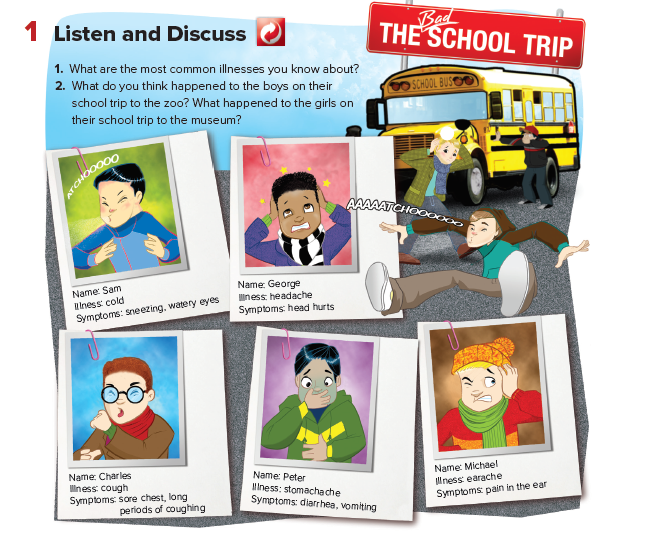 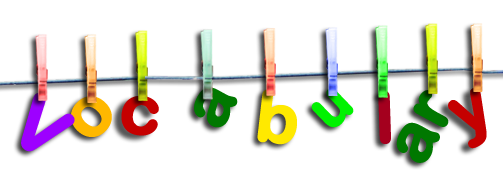 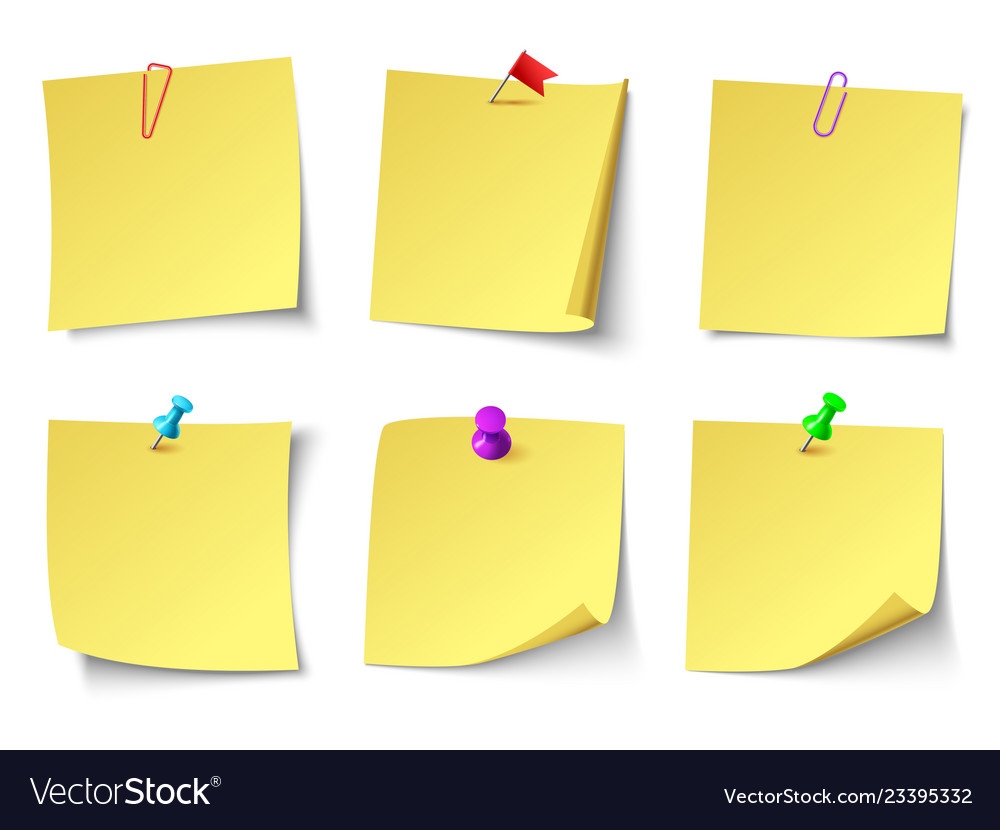 Sore chest
sneezing
diarrhea
vomiting
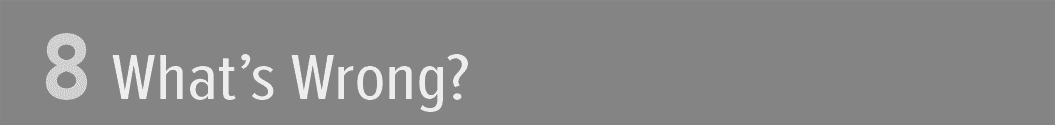 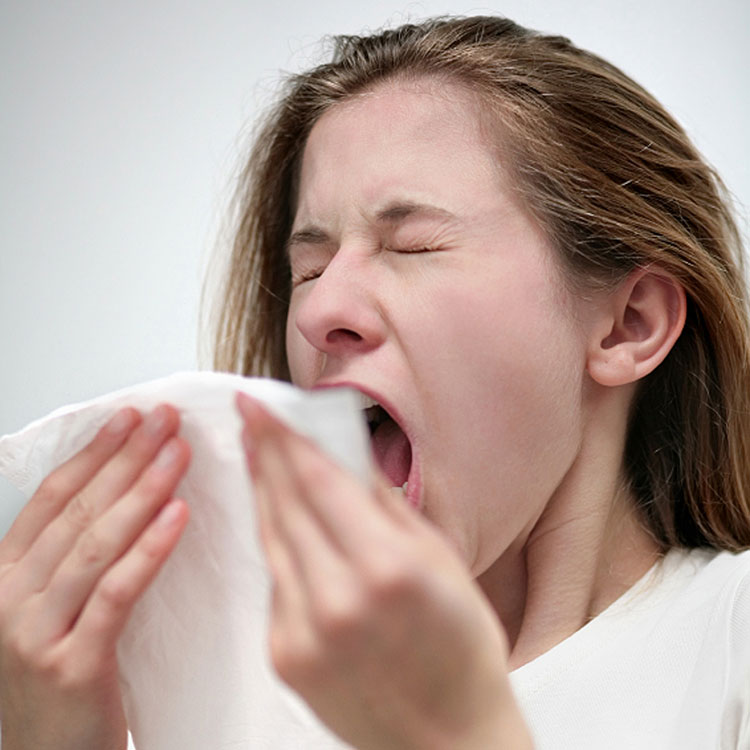 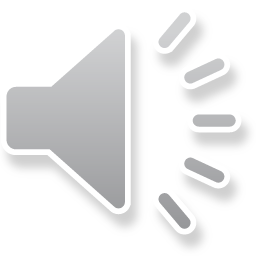 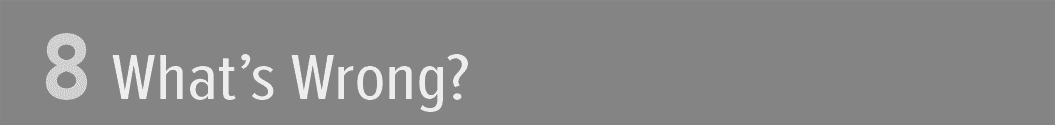 What happened to the kids?
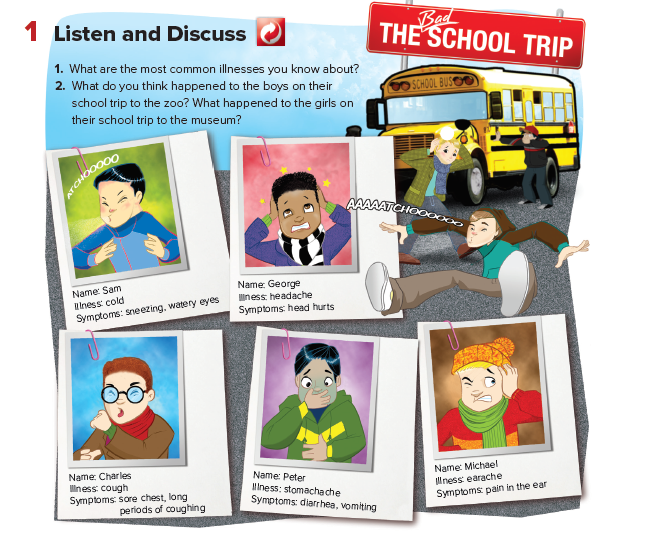 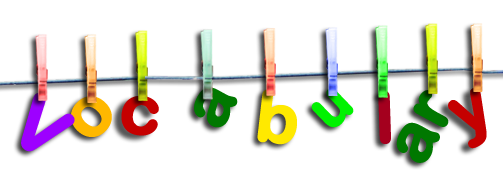 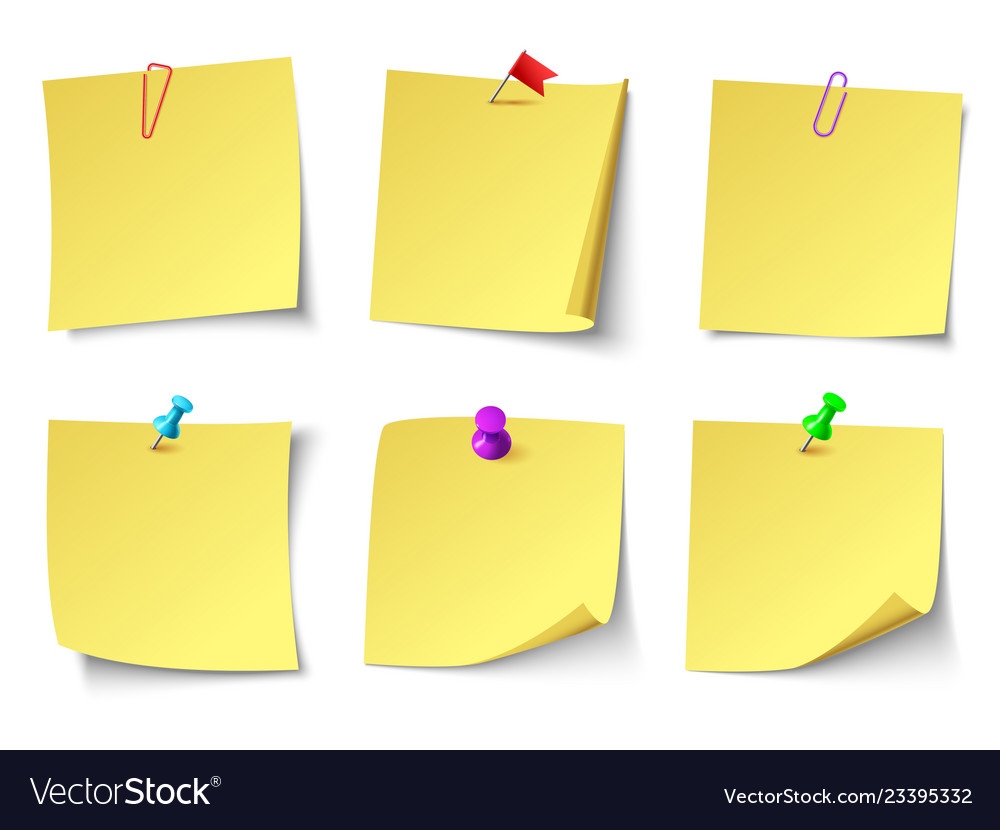 Sore chest
sneezing
diarrhea
vomiting
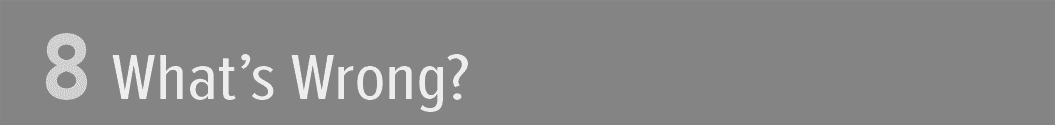 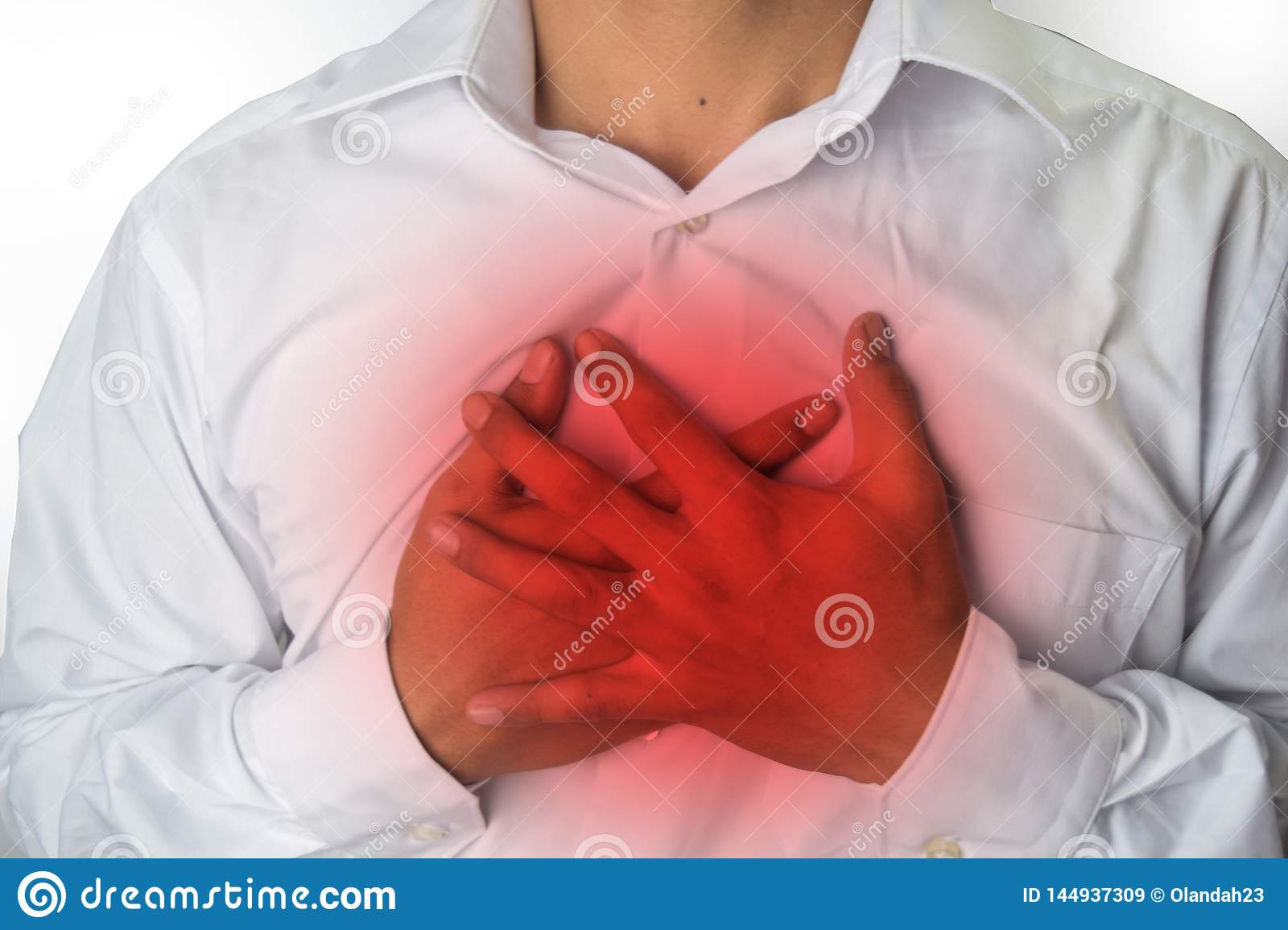 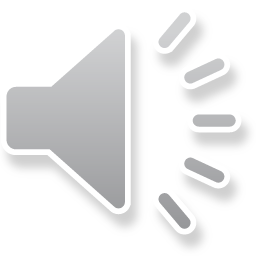 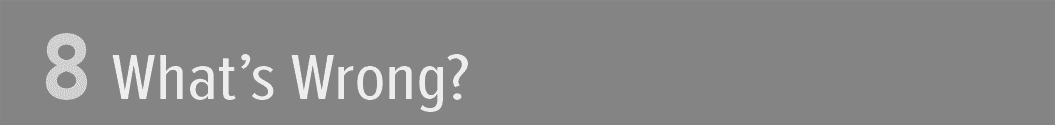 What happened to the kids?
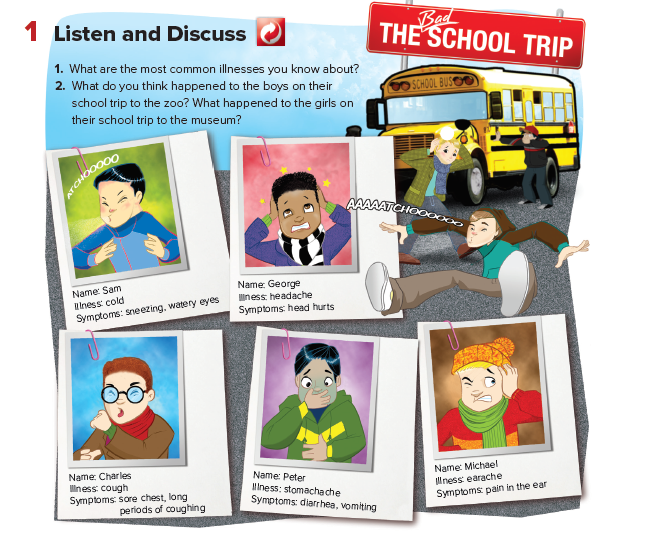 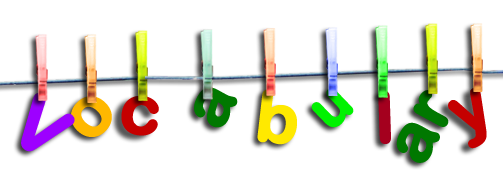 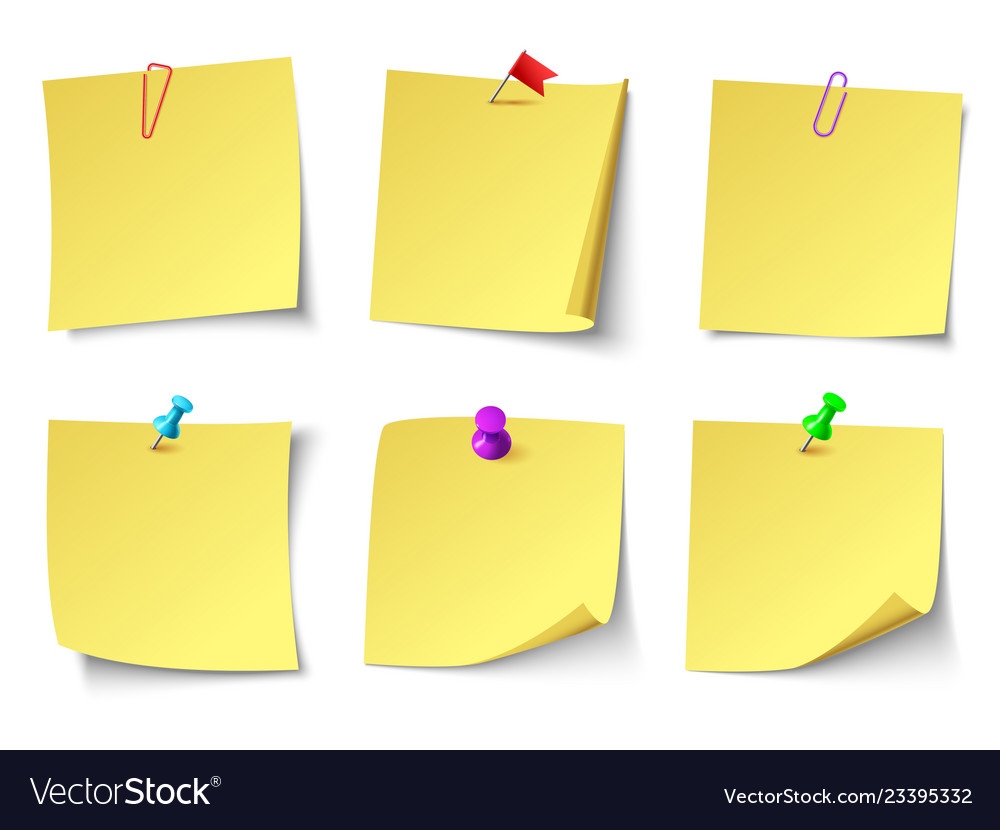 Sore chest
sneezing
diarrhea
vomiting
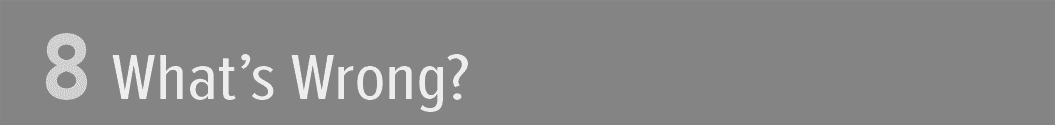 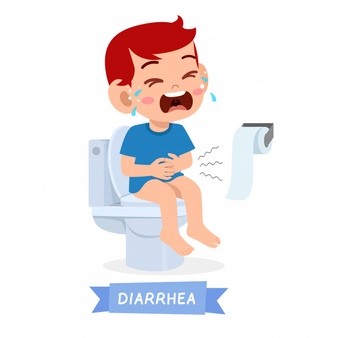 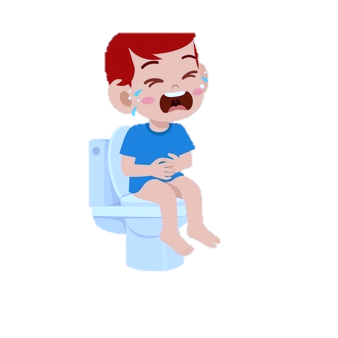 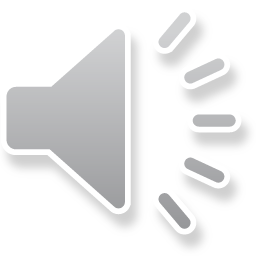 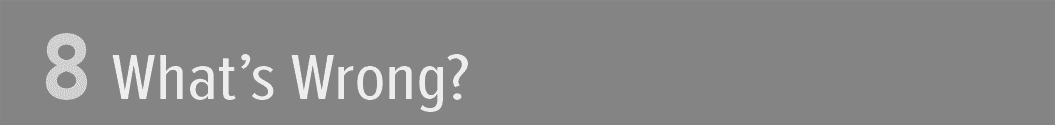 What happened to the kids?
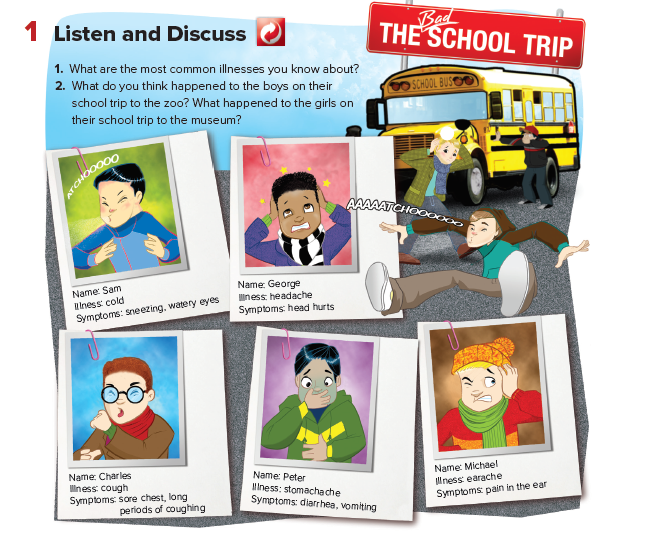 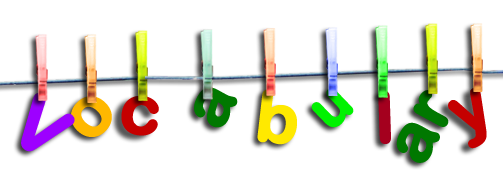 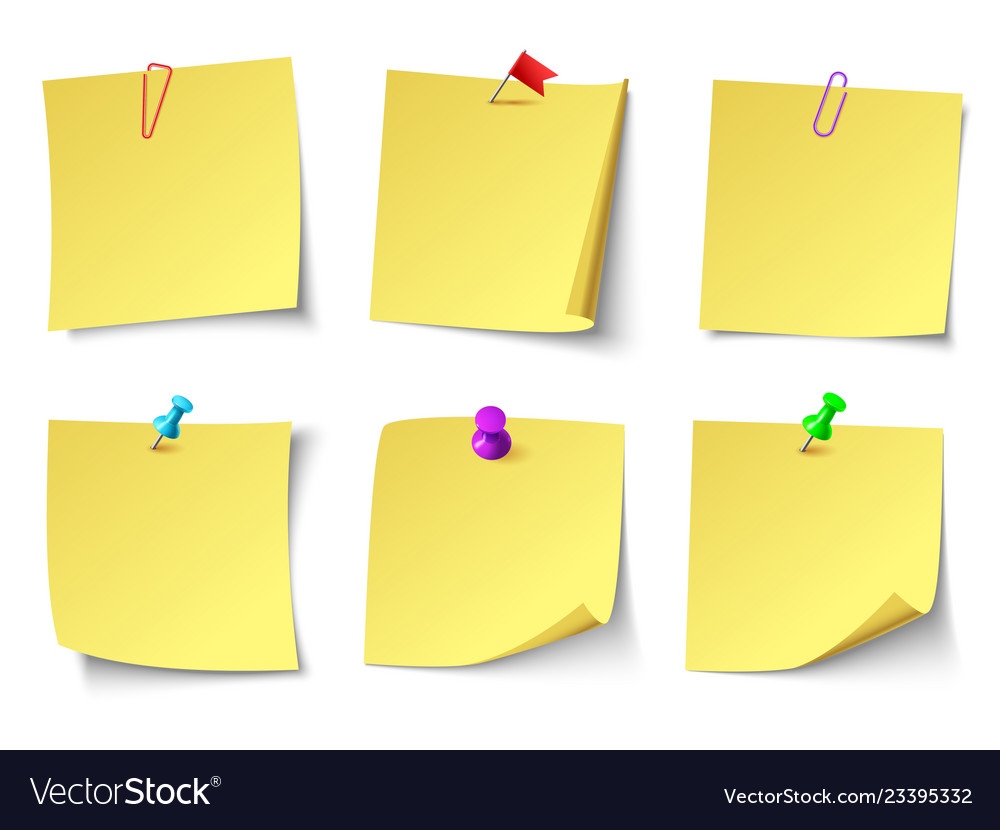 Sore chest
sneezing
diarrhea
vomiting
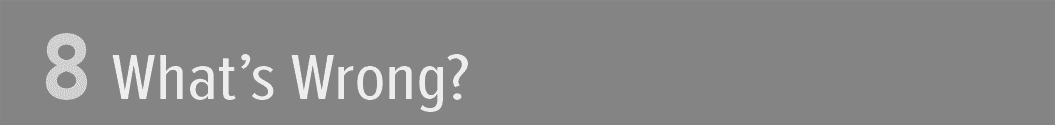 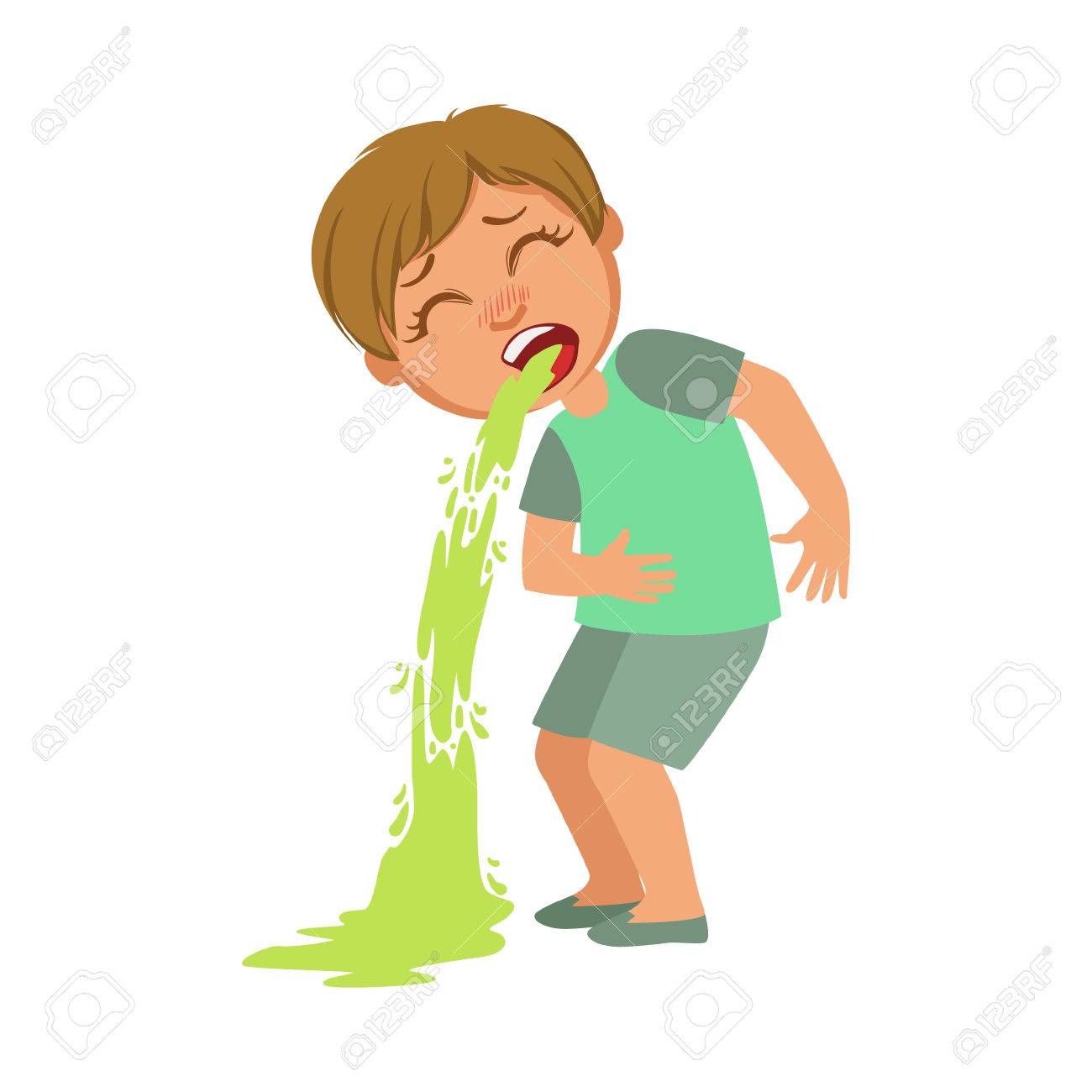 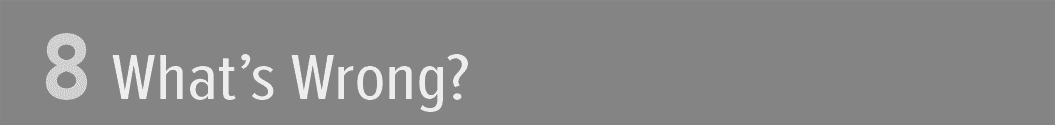 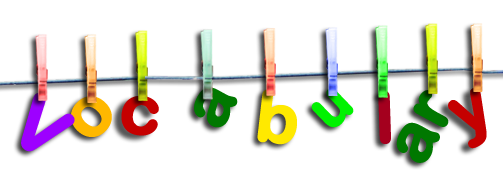 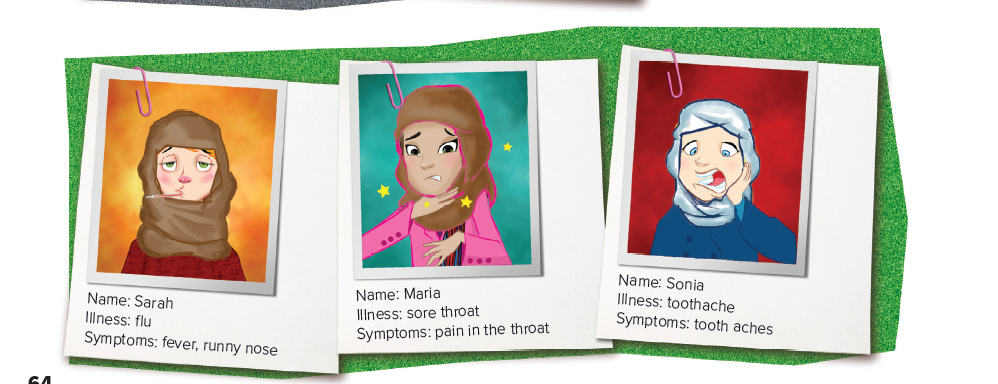 01
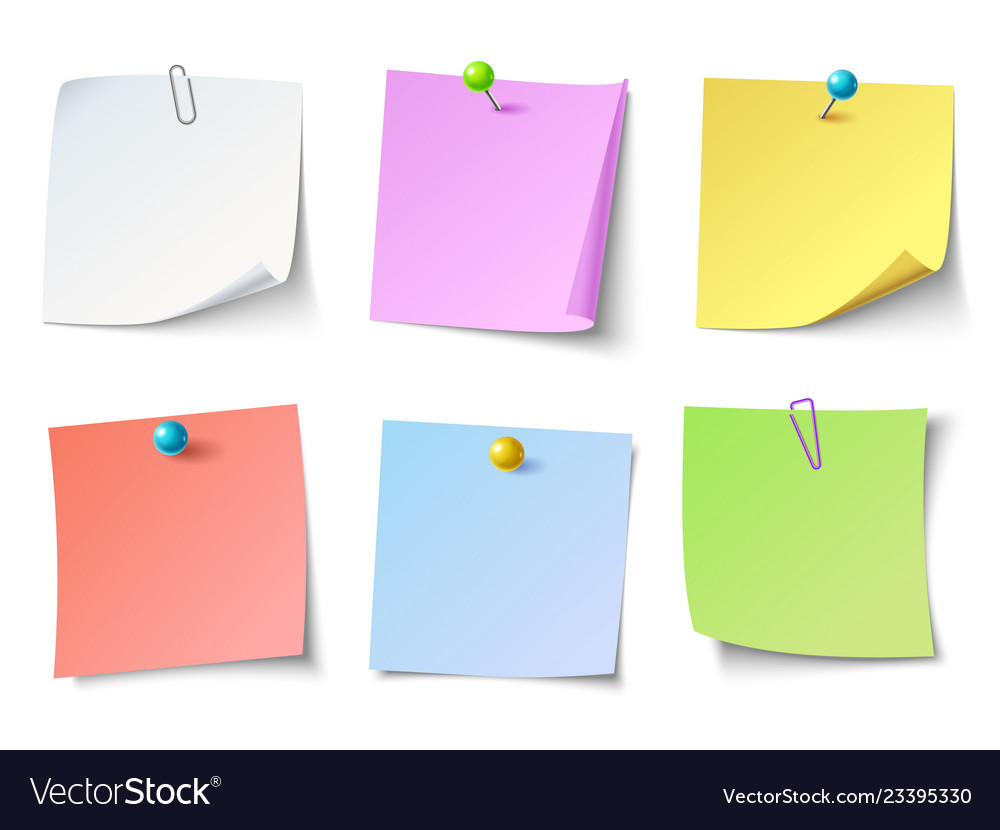 The Virus
Flu
Fever
Virus  Nurse
throat
Runny nose
2 meters
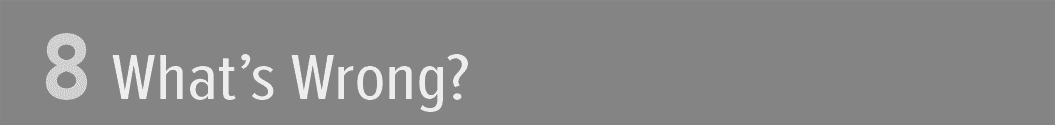 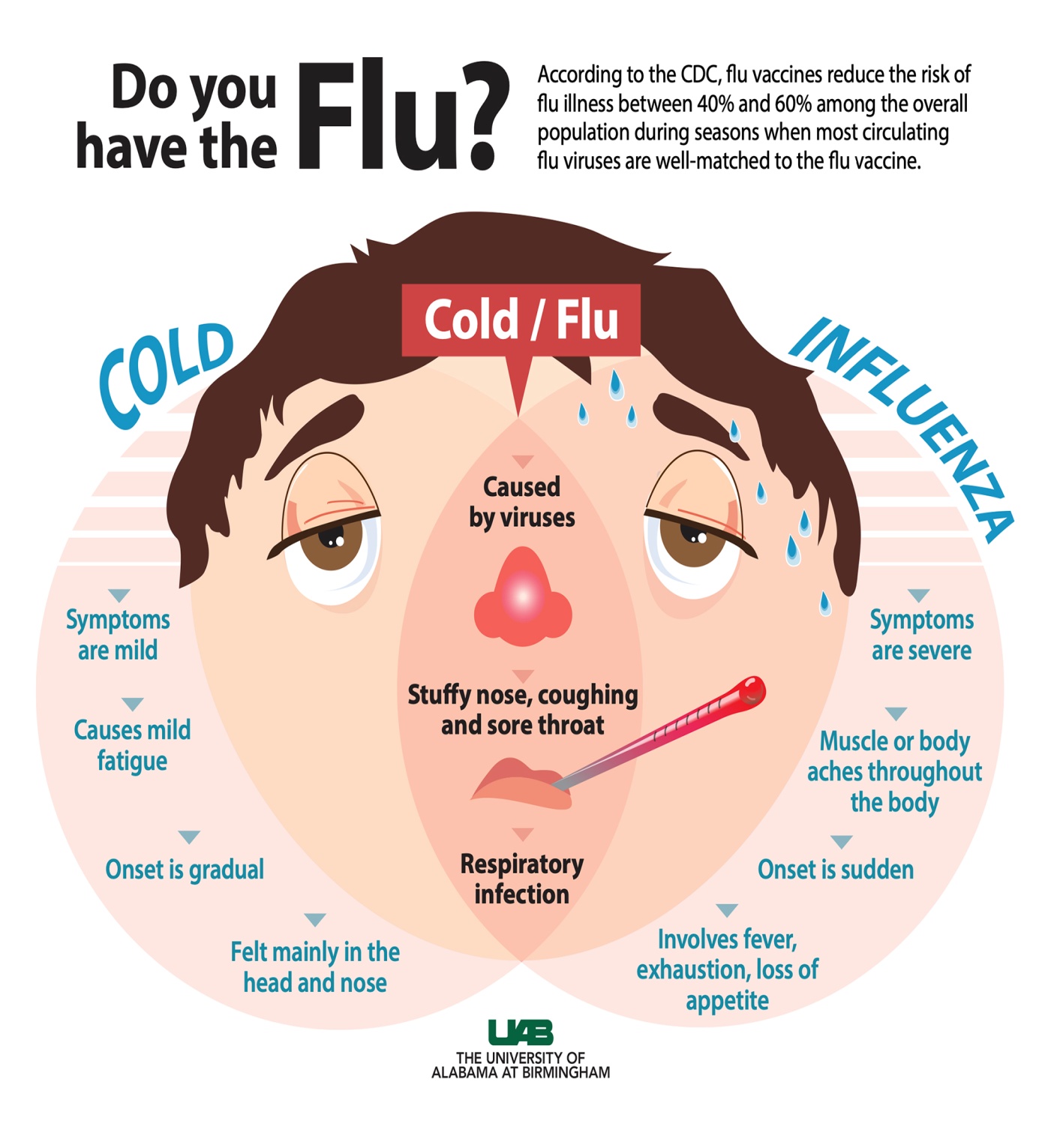 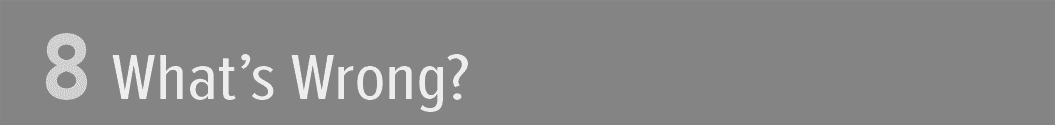 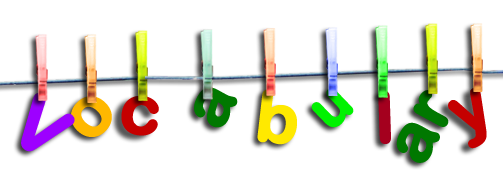 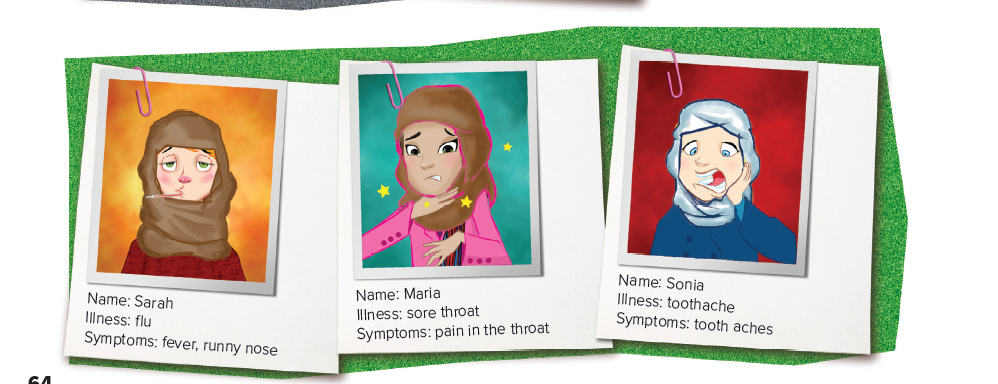 01
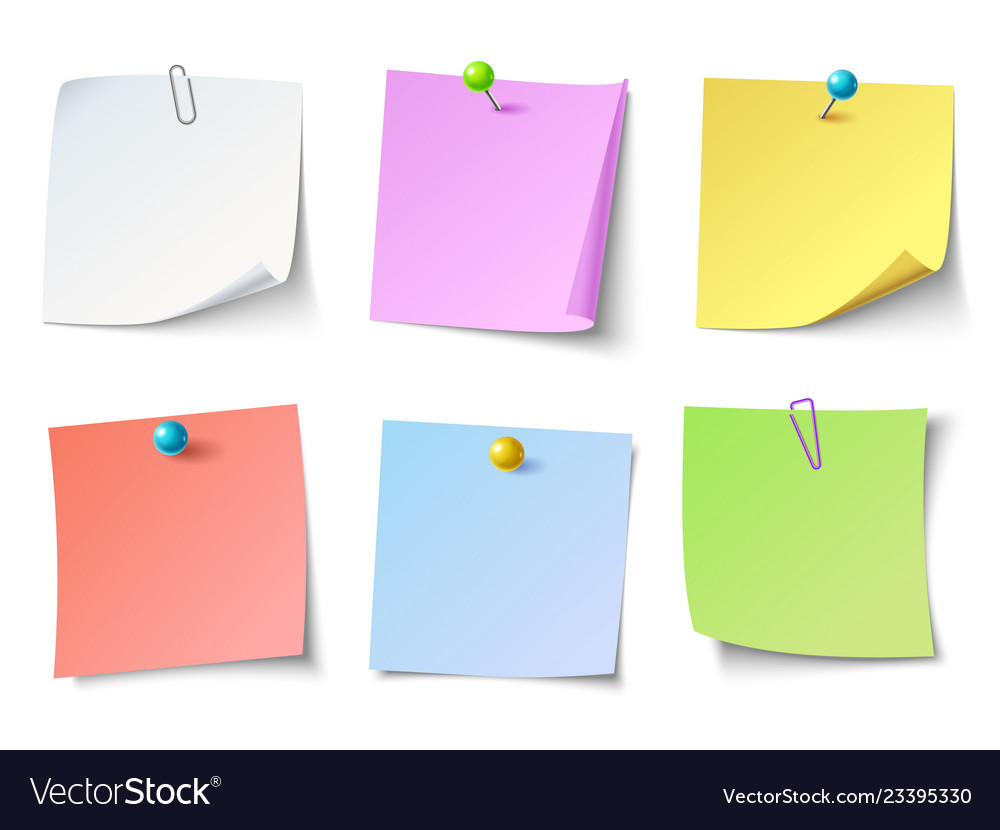 The Virus
Flu
Fever
Virus  Nurse
throat
Runny nose
2 meters
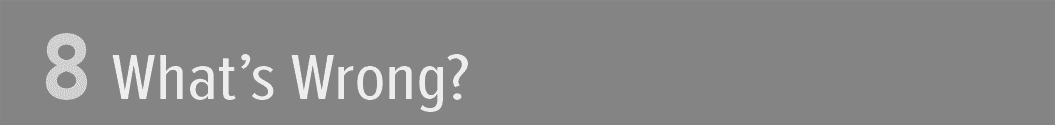 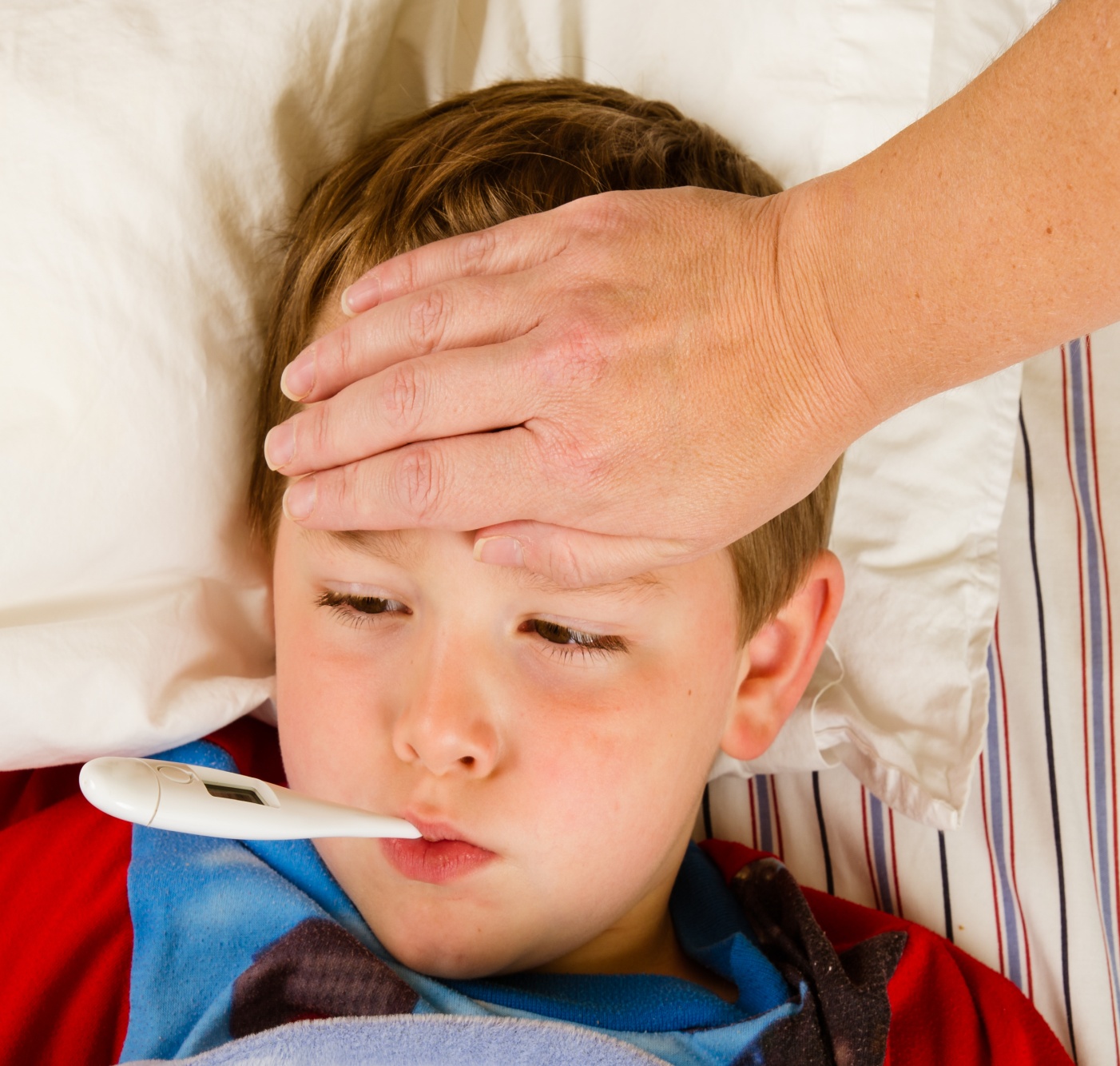 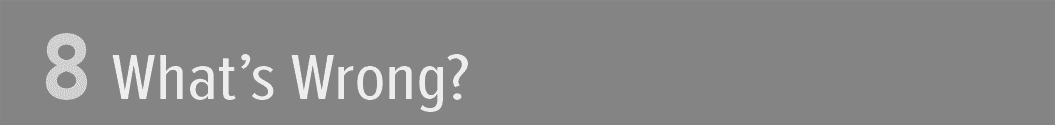 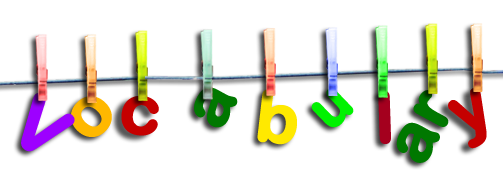 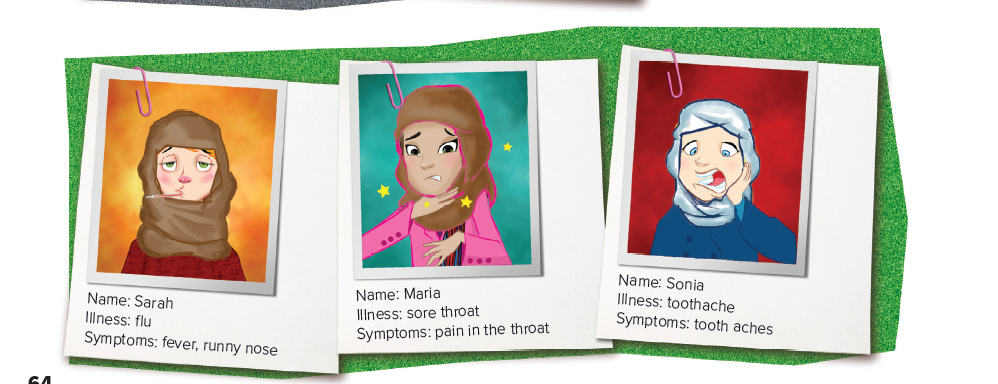 01
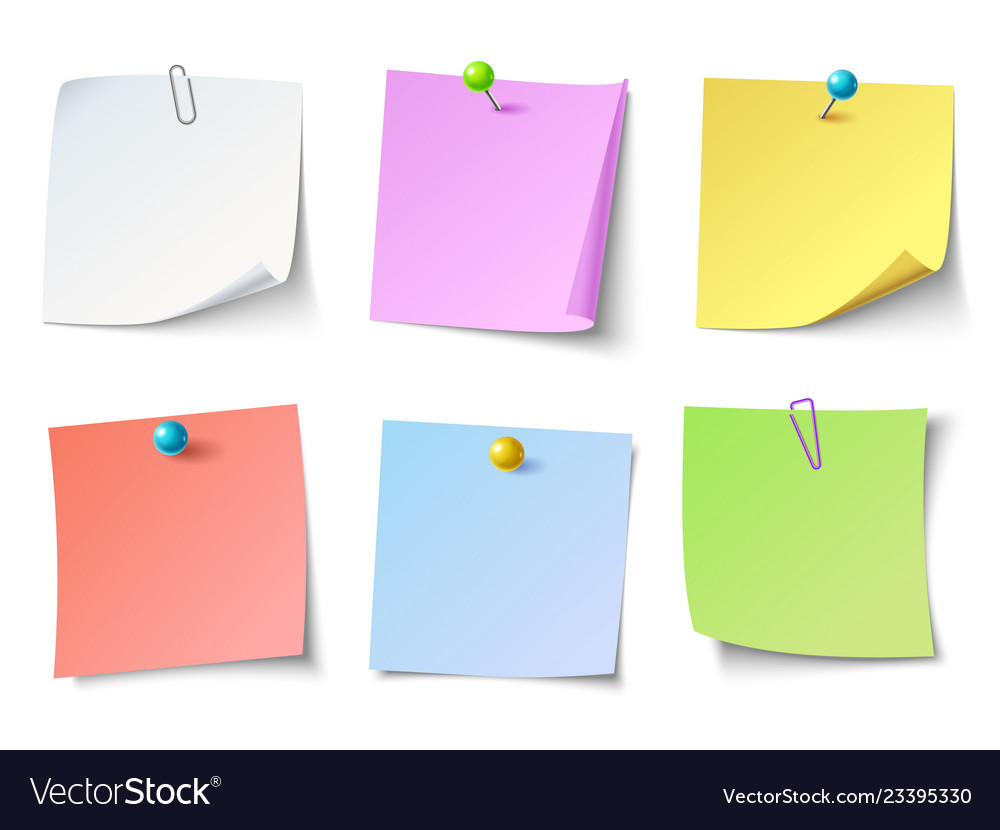 The Virus
Flu
Fever
Virus  Nurse
throat
Runny nose
2 meters
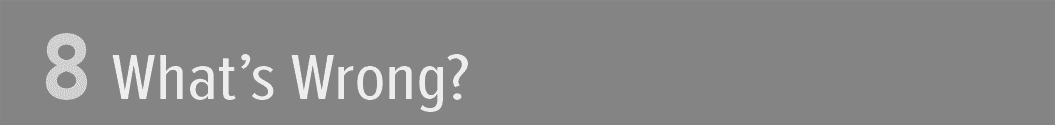 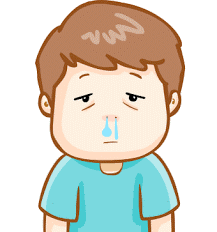 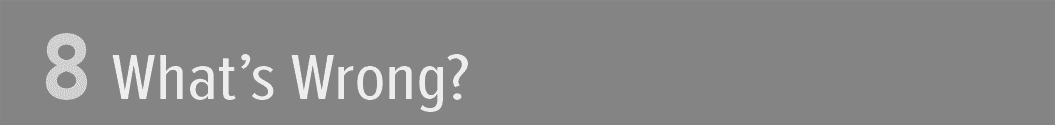 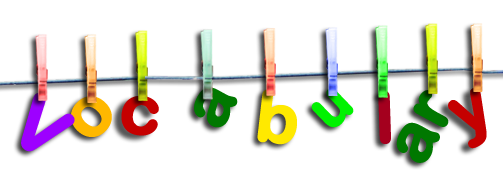 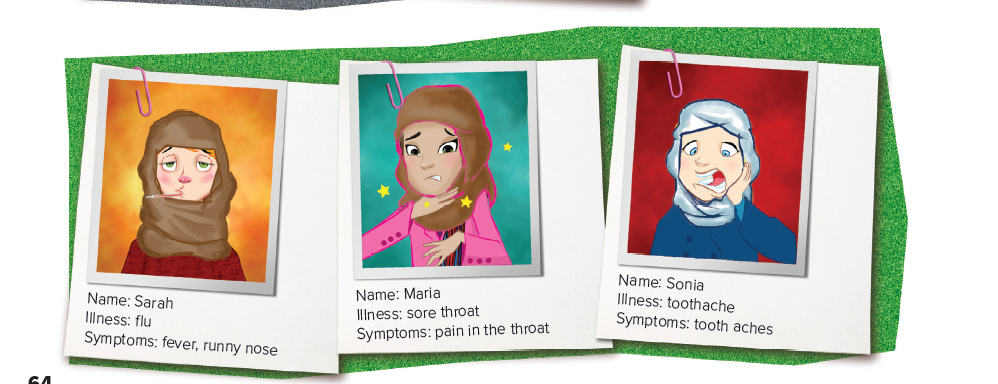 01
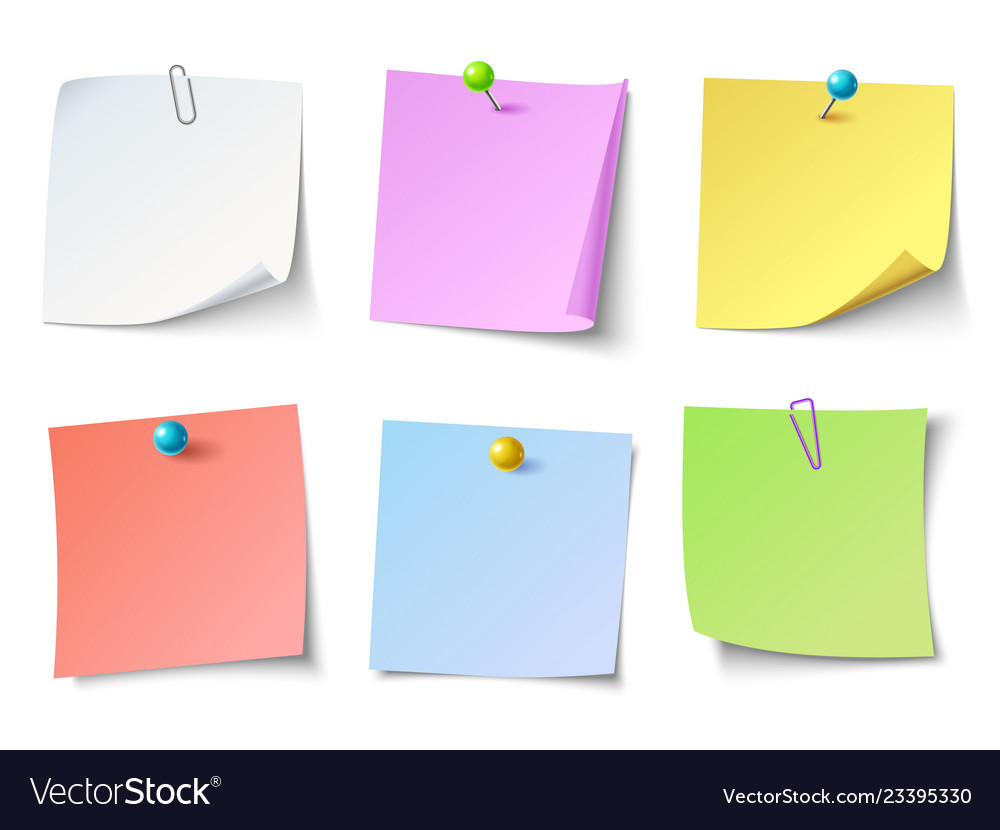 The Virus
Flu
Fever
Virus  Nurse
throat
Runny nose
2 meters
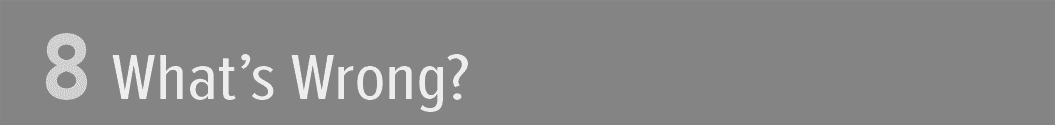 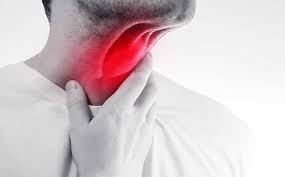 8 What’s Wrong?
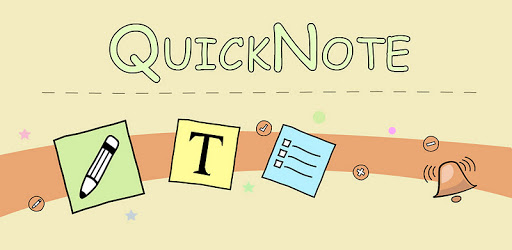 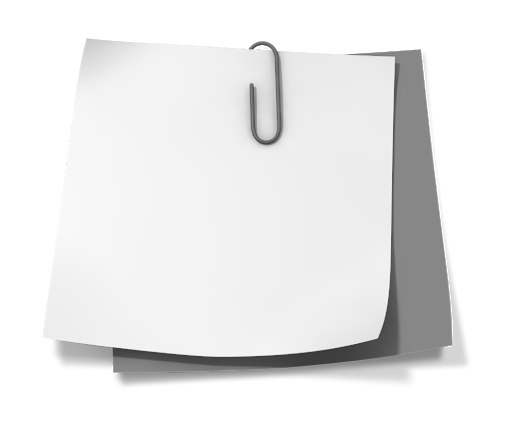 • We say toothache, headache, stomachache, 
and backache, but we say sore throat. 
For most parts of our body, we can use hurt. 
For example: My back/throat/foot/ finger/
arm hurts. 
• We use the indefinite article a with a cold, 
a sore throat, a headache, but we use
 the definite article the with the flu. 
We also use the with childhood illnesses,
 such as the measles and the chicken pox.
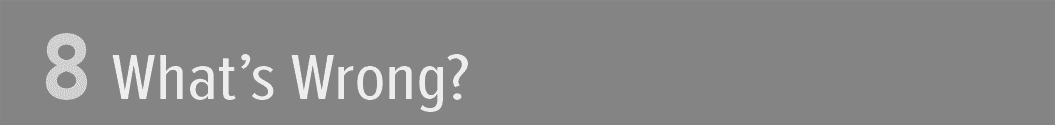 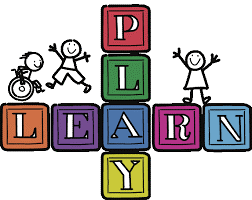 mailto:https://puzzel.org/en/crossword/play?p=-MMrKhunz0g-7SAbPaCd
Where are the people?
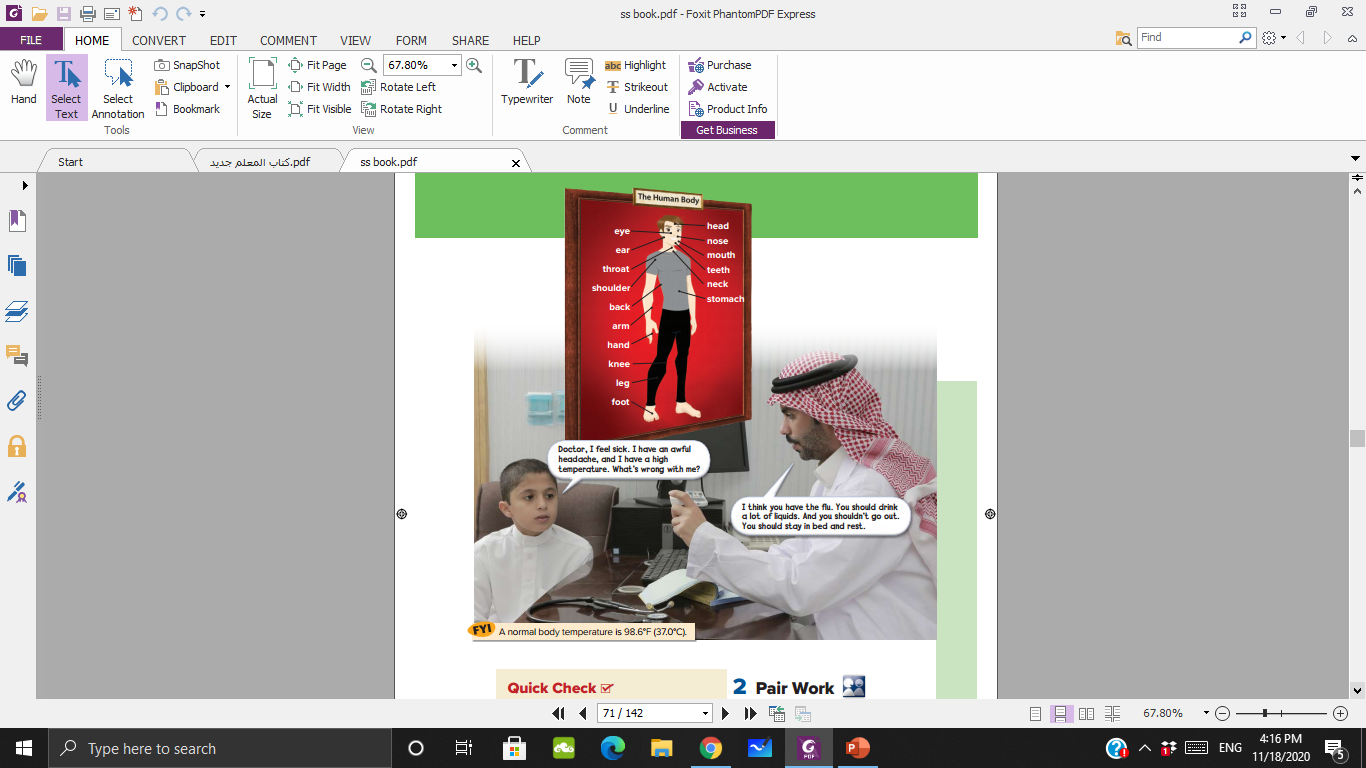 What are they talking about?
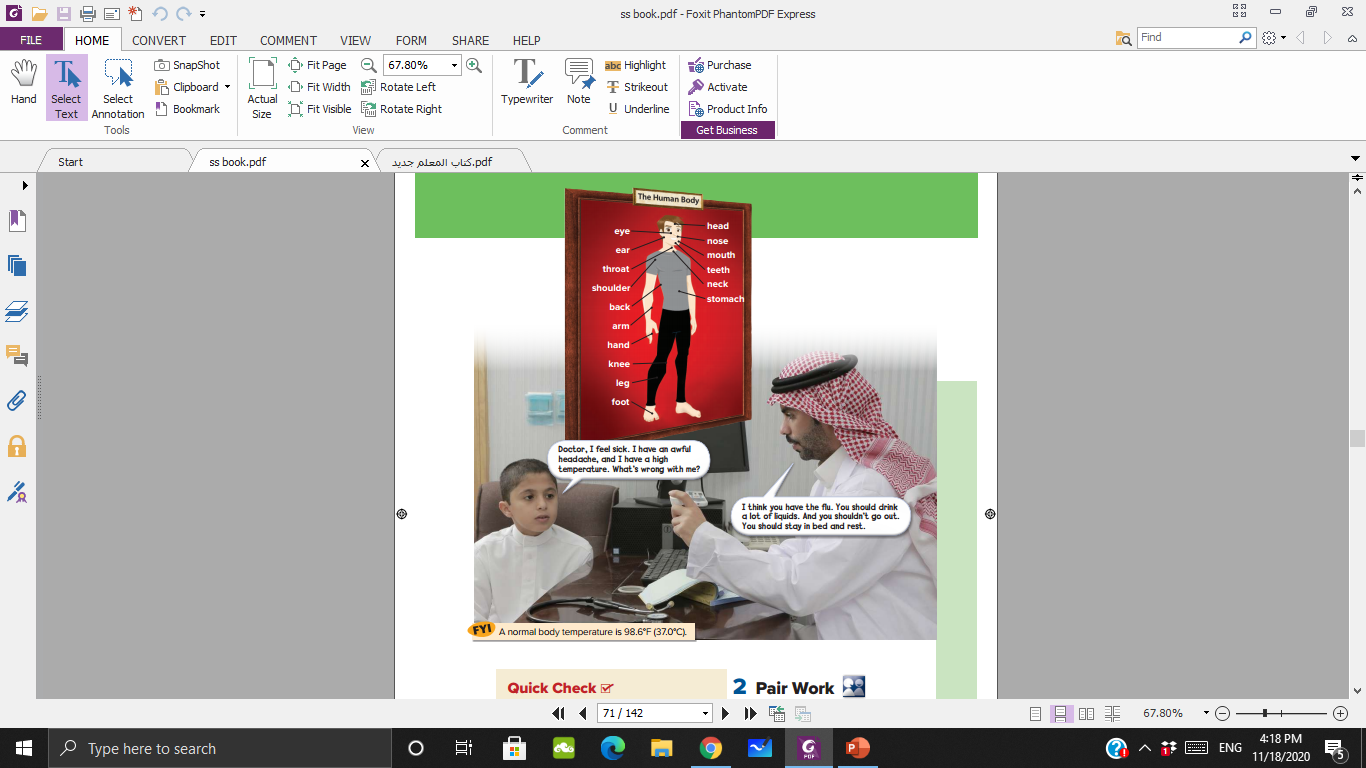 What are the patient’s symptoms?
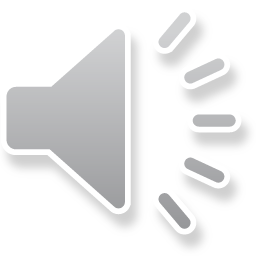 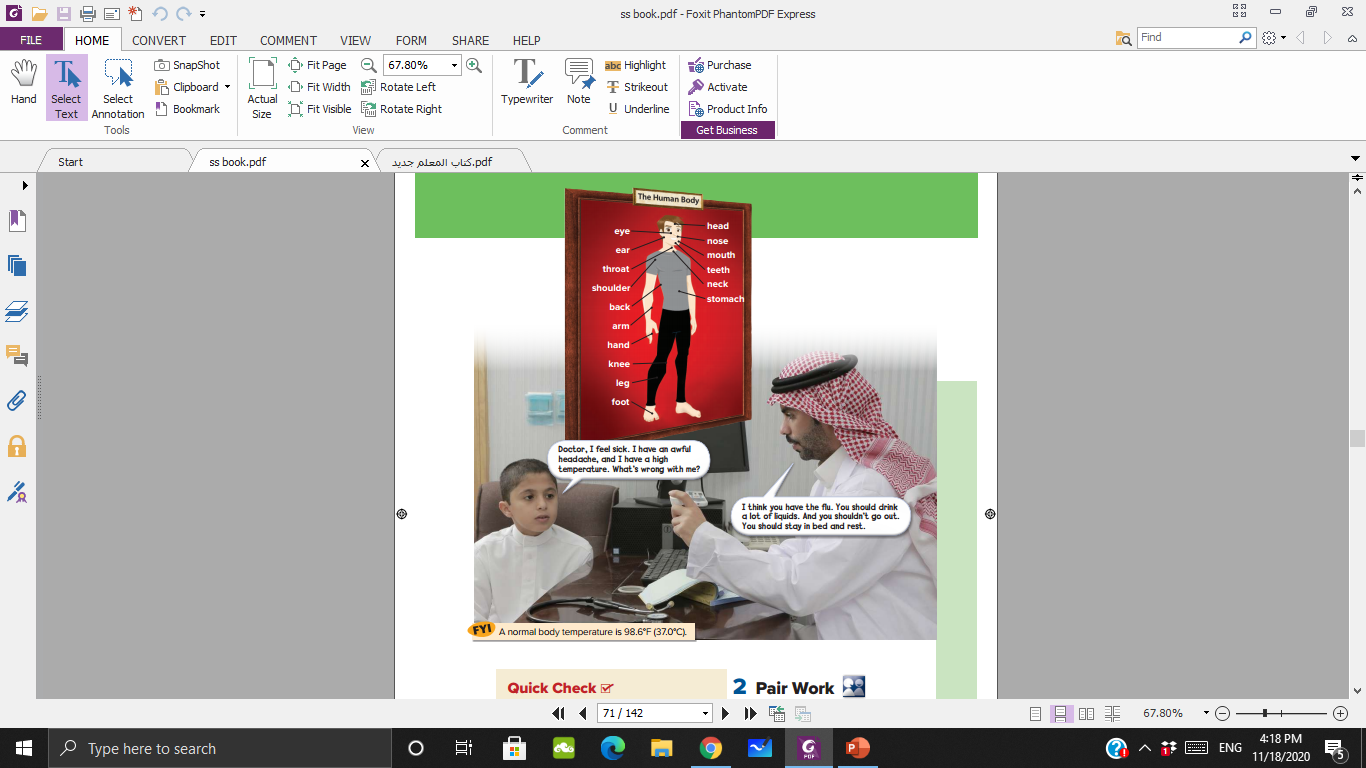 What is the illness?
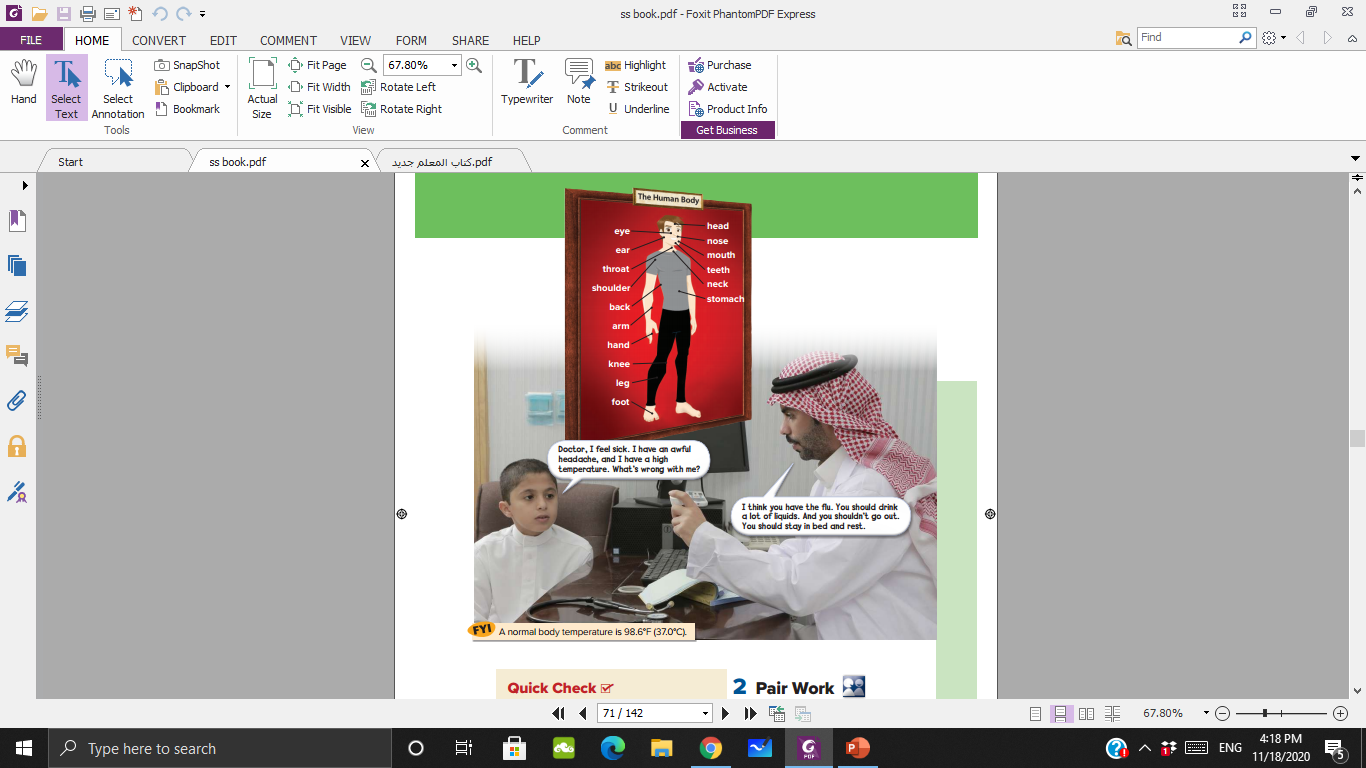 What does the doctor suggest?
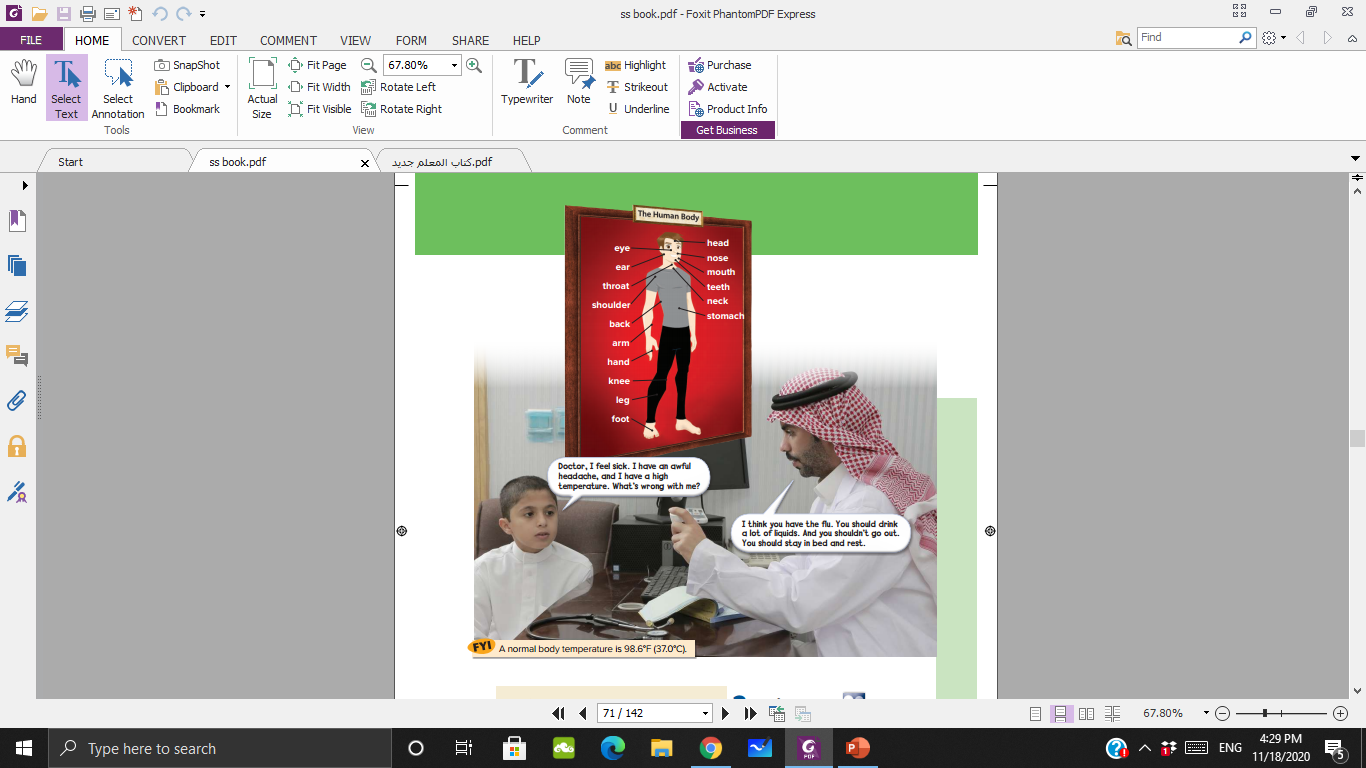 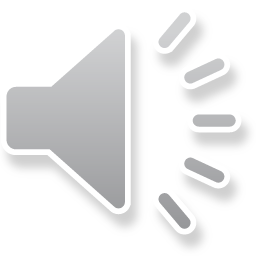 A normal body temperature is 98.6°F (37.0°C)
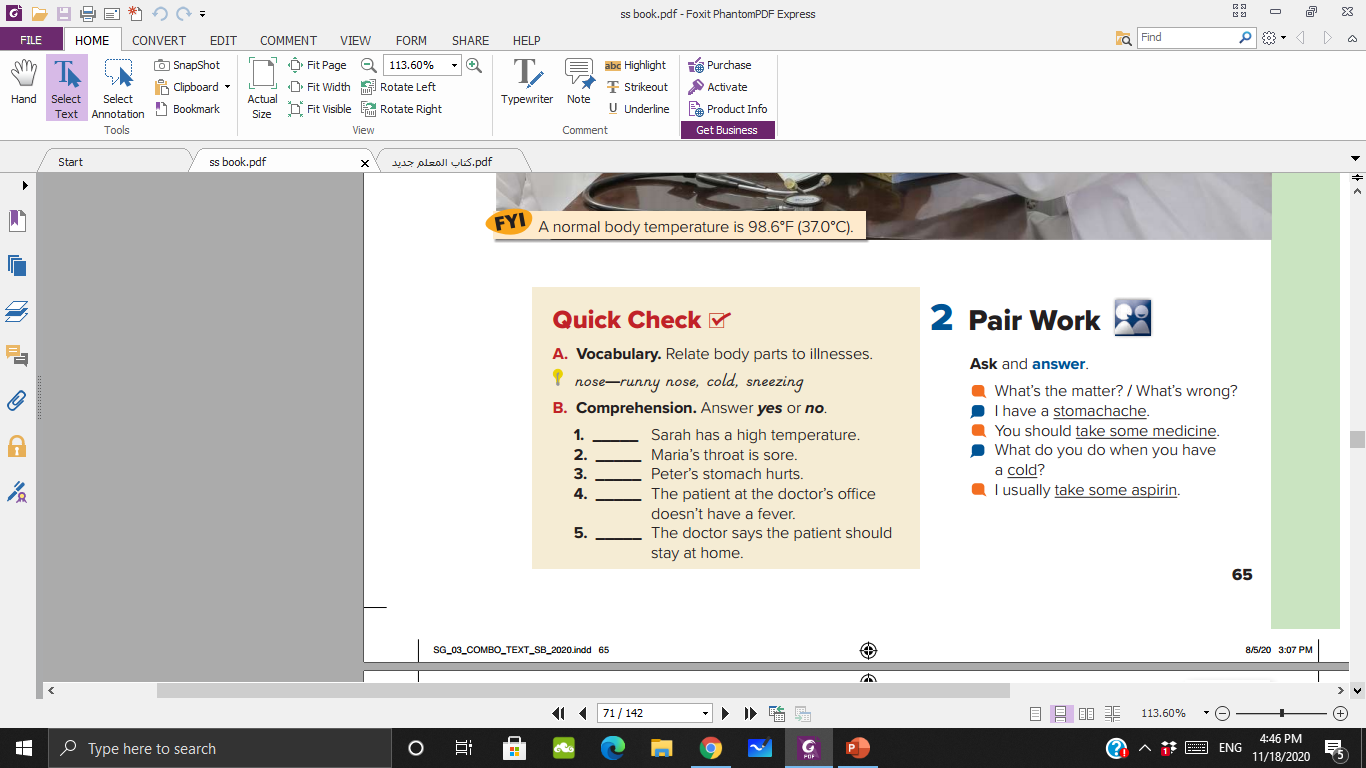 Yes
Yes
Yes
No
Yes
5 Best Doctors?
1-Qura’n
2-Charity
3-Water
4-Sun shine
5-Healthy food
How to Protect yourselves from the coronavirus?
Give advice Use should & shouldn’t.
2 METERS
Saudi Arabia puts people first in it’s coronavirus fight?
Stay at home
حديث النبي صلى الله عليه وسلم:
 
«إذا سمعتم بالطاعون بأرض فلا تقدموا عليه، وإذا وقع بأرض وأنتم بها فلا تخرجوا فراراً منه»
Thank you 
   Doctors for Saving lives
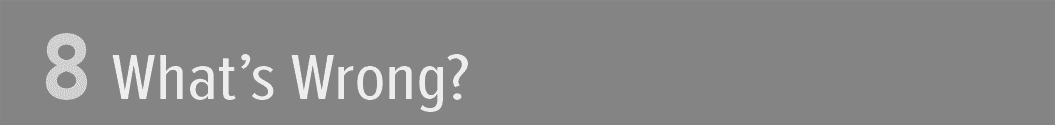 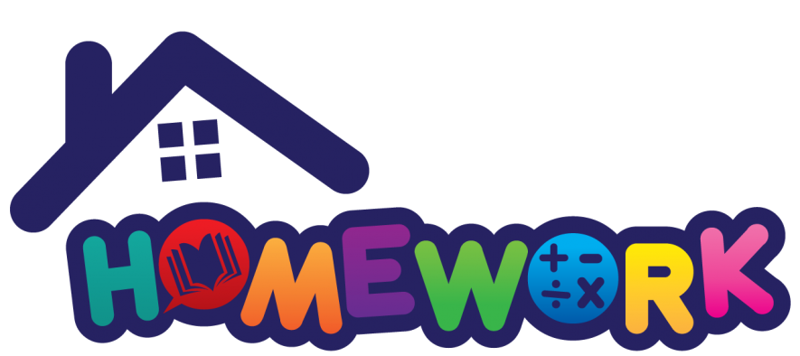 A  page 119